THE STARTING POINT TO CONDUCT RESEARCH
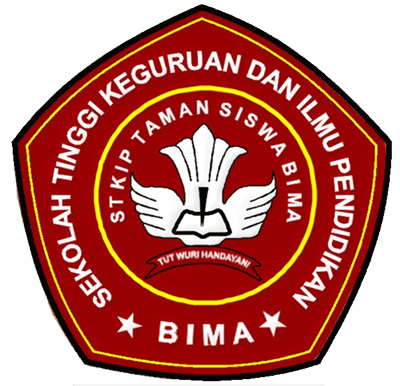 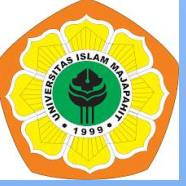 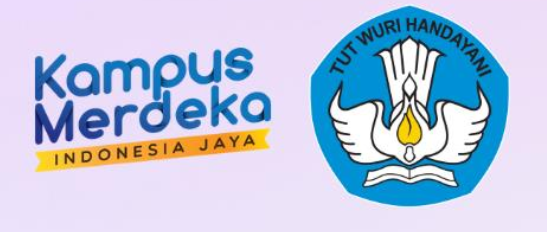 After learn the material students are able to explain the starting point to conduct research
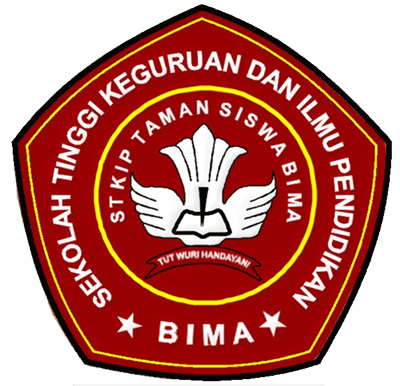 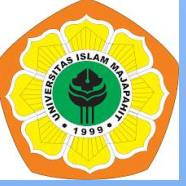 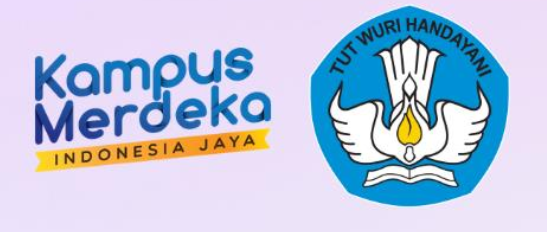 Identifying a research topic
Key Starting Point:
Conducting a literature review
Defining the research problem
Formulating a research question or hyphothesis
Choosing a research methodology
Setting research objective
Planning and designing the study
Identifying a research topic
The first step is choosing a broad area of interest. The topic should be relevant, engaging, and aligned with the researcher’s expertise or field of study. It often stems from curiosity, gaps in existing knowledge, or real-world problems needing solutions.
Conducting a literature review
After identifying the topic, the researcher reviews existing litertature to understand what has already been studied and where gaps or unresolved issues exist. This step helps refine the topic into a more focused research question or hyphothesis.
Defining the research problem
Based on the literature review, the researcher frames a clear research prpoblem. This steps involves identifying the specific issue or question that the research aims to address. The problemshould be significant enough to warrant investigation.
Formulating a research question or hyphothesis
A well- defined research question guides the direction of the study. If aplicable, a hyphothesis (a testable prediction) is formulated to proposed an expected outcome based on previous research or theoritical understanding.
Choosing a research methodology
The next step is deciding how to conduct the reserach. This include choosing between qualitative, quantitative, or other, and determining the appropriate data collection tools (e.g., surveys, experimants, case studies). The methodology must allign with the research question.
Setting research objectives
learn objectives or goals are outline or guide the research process. These abjectives detail what the researcher hopes to achieve through their investigation or provide a roadmap for the study.
Ke Halaman Agenda
Planning and designing the study
This involves outlining how the resrach will be conducted. The design includes selecting participants (if applicable), determining data collection methods,and planing for data analysis. Ethical consideration are also adressed at this stage.
Ke Halaman Agenda
Quantitative
Quantitative
Qualitative
Qualitative
Examples of Research
Peningkatan Kreatifitas Dan Minat Belajar Siswa Pada Mata Pelajaran Bahasa
Inggris Dengan Menggunakan Cerita Rakyat Bima.
Elements Of Wendy B. FARIS' Magical Realism In The Short Story "Pernikahan Goib" BY ITS ZAHRA CHAN GACHA
.
Meningkatkan Kemampuan Menulis dan Self-Efficacy Mahasiswa Pada Mata
Kuliah Intermediate Writing Dengan Metode Self-Assessment.
Analysis of the Quality of Teachers' Beliefs in English Language
Teaching and Its Implementation in the Independent Curriculum.
Ke Halaman Agenda
Task
Try to Formulating a research question, research objective, and  research design some of research topics beside
THE EFFECTIVENESS OF DUOLINGO APPLICATION TO IMPROVE STUDENTS’FLUENCY IN SPEAKING SKILLAT THE EIGHTH GRADE STUDENTS’ OF SMPN 1 SURABAYA
ENHANCHING STUDENTS’ LISTENING  SKILL THROUGH  QUIZIZZ  APLICATION AUDIO FEATURE AT THE SECOND SEMESTER OF ENGLISH STUDY PROGRAM ACADEMIC  YEARS 2024/2025
POLITENESS MAXIMS USED BY ENGLISH STUDENTS OF UNIVERSITAS ISLAM MAJAPAHIT
Ke Halaman Agenda
Thank You